Figure 2. Examples of Nissl-stained sections through normal (left) and MAM-treated (right) somatosensory cortex. Each ...
Cereb Cortex, Volume 15, Issue 11, November 2005, Pages 1791–1803, https://doi.org/10.1093/cercor/bhi056
The content of this slide may be subject to copyright: please see the slide notes for details.
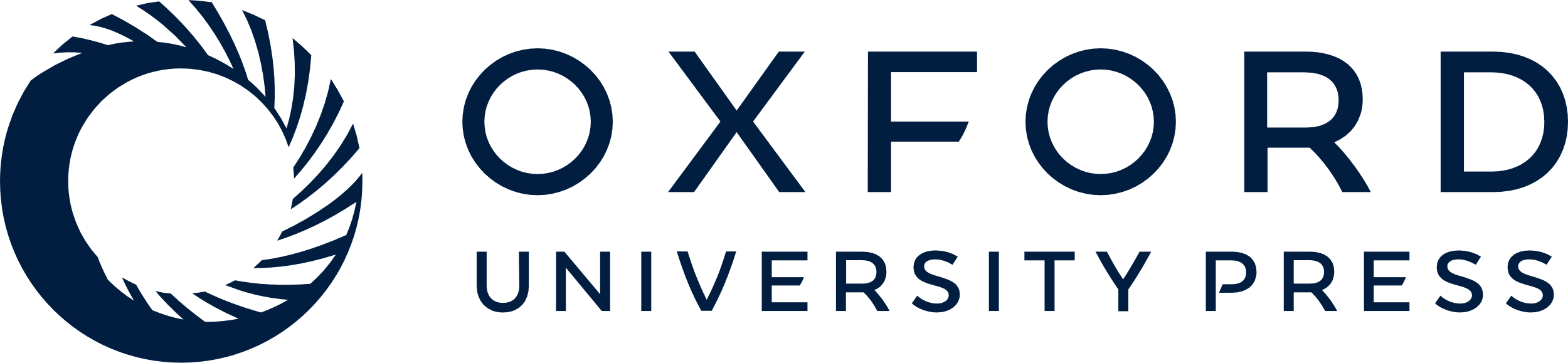 [Speaker Notes: Figure 2. Examples of Nissl-stained sections through normal (left) and MAM-treated (right) somatosensory cortex. Each demonstrates the angle of the electrode penetration and differences in the cellular organization and thickness across layers in normal and treated adult ferrets. The large arrow indicates the position and direction of the penetration. The distance between each tick mark is 200 μm.


Unless provided in the caption above, the following copyright applies to the content of this slide: © The Author 2005. Published by Oxford University Press. All rights reserved. For permissions, please e-mail: journals.permissions@oupjournals.org]